Развитие внимания для учеников 1-2 классов
Игра «Расшифровываем слова»Требуется, пользуясь кодом, расшифровать слова. Для этого следует сначала решить пример. Полученный ответ найти в кодовой таблице. Букву, соответствующую данной цифре, записать в карточку и т. д. Если примеры решены правильно, то можно будет прочесть получившееся слово.
Карточка 1
Карточка 3
Карточка 5
Карточка 2
Карточка 4
Проверь себя!
«Отыщи слово»
Просматривая последовательно буквы по строке, найди сколько сможешь слов, всего спряталось 14 слов.

ВПЫЛОАВРДВЕРЬЕЛОЖУКФНАЖАБАЖЭВАДАРВАЛДРЫВВОДАЫВЖЫСТУЛЬСШКЛЫШКОЛАЙЭЫГУРОКФМОКЭЙХЧНКЛКОТЬЫЦНКОАЧФДЦЫЭЩКОРОВАРЙЦМБИЬЧЯЕНГЮРДОМЮУДВЫСТУЧЕБНИКГЖЫЦМЗЪБФЦПЙЫОШНОСЬРЫШЕСЯЮРЫБАЯФЛКЮЦШСЛОНЙЦПЕГЪЮЫСГ
ОТВЕТ К «Отыщи слово»
ВПЫЛОАВРДВЕРЬЕЛОЖУКФНАЖАБАЖЭВАДАРВАЛДРЫВВОДАЫВЖЙЫСТУЛЬСШКЛЫШКОБЩЙЭЫГУРОКФМОКЭЙХЧНКЛКОТЬЫЦНКОАЧФЗДЦЫЭЩКОРОВАРЙЦМБИЬЧЯЕНГЮРДОМЮУДВЫСТУЧЕБНИКГЖЫЦРМЗЪБФЦПЙЫОШНОСЬРЫШЕСЯЮРЫБАЯФЛКЮЦШСЛОНЙЦПЕГЪЮ
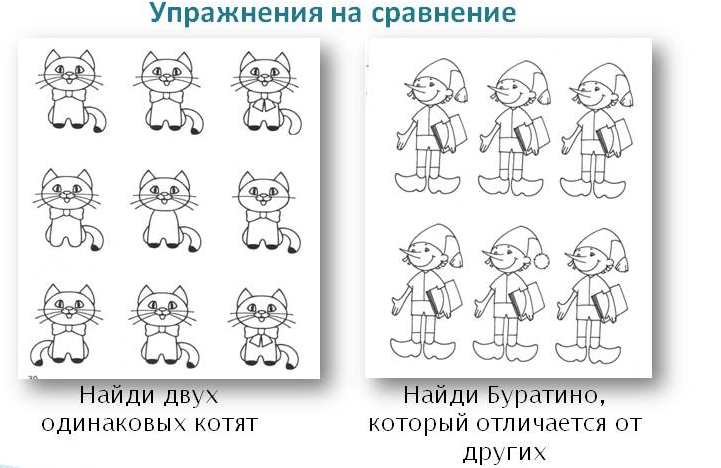 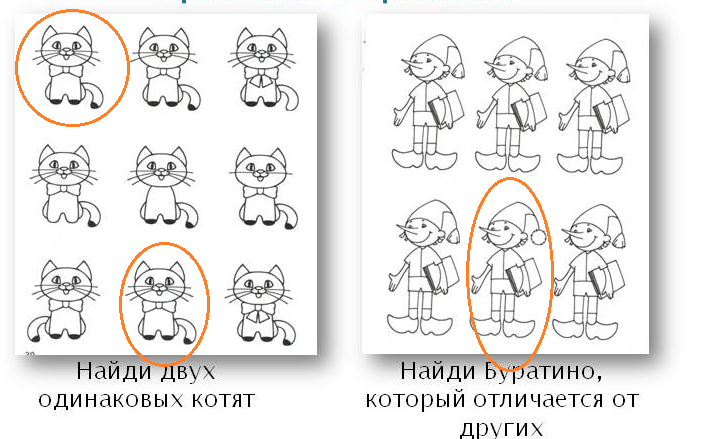 Ответ:
Помогите хомякам добраться до колеса
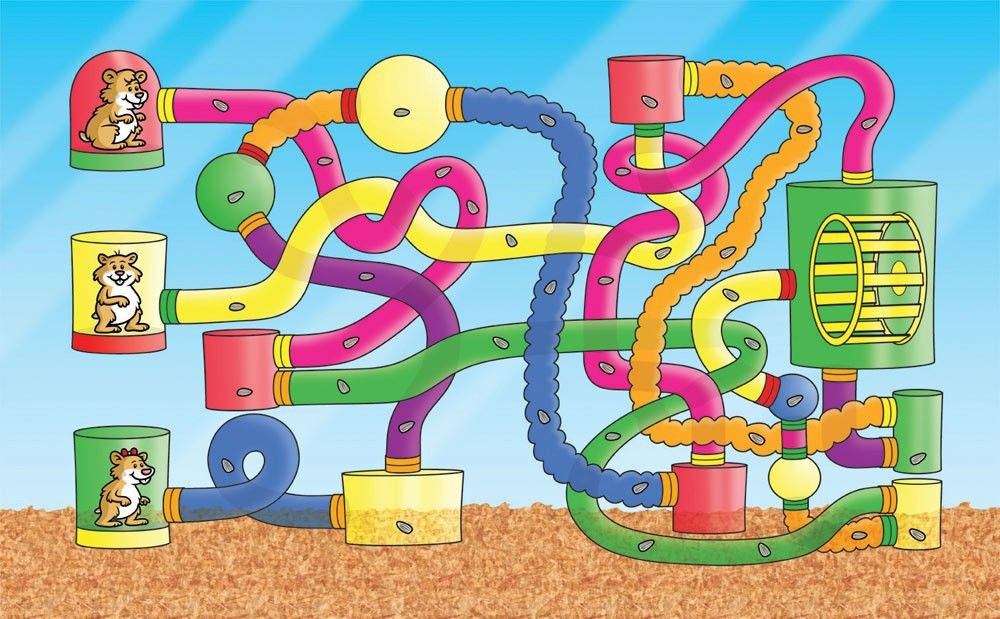 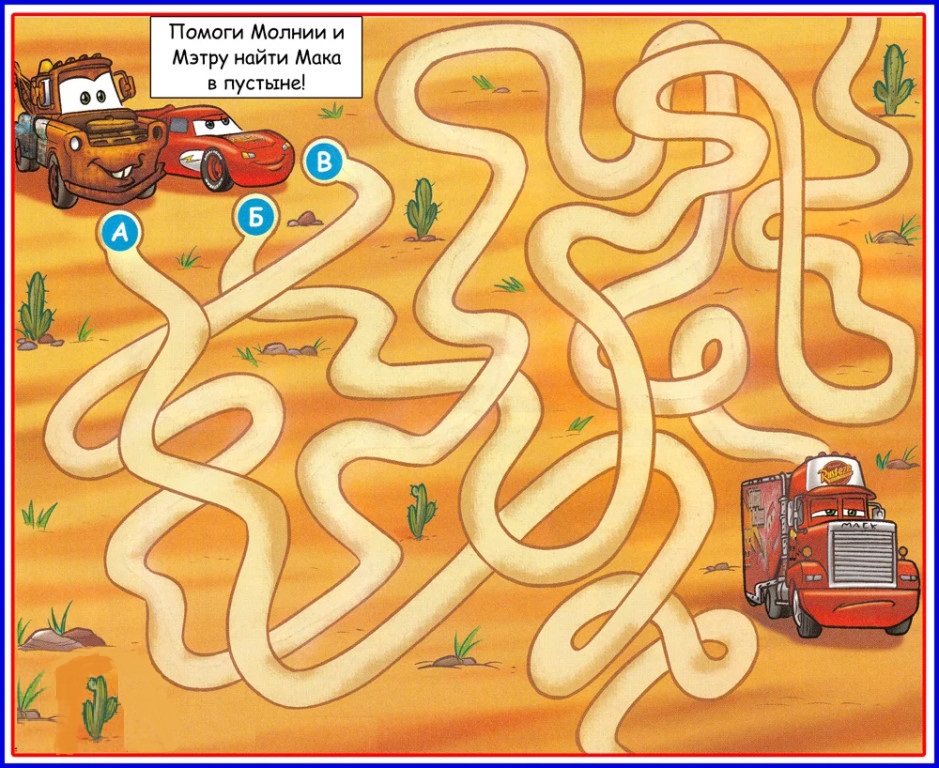 Внимательно рассмотри картинки и найди 5 отличий.
Проверь себя:
Внимательно рассмотри картинки и найди 12 отличий.
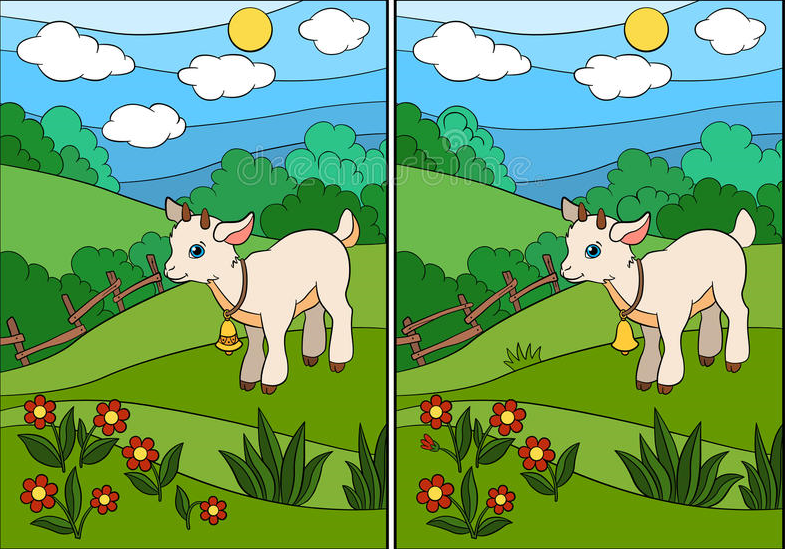 Посмотрите внимательно на загадки, отгадайте какое число скрыто за каждым героем Смешариков. Будь внимательным.
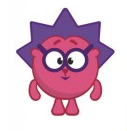 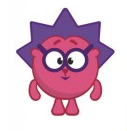 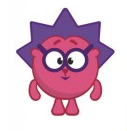 10
?
+
=
=
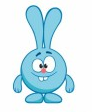 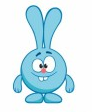 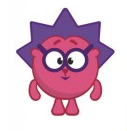 ?
15
=
=
+
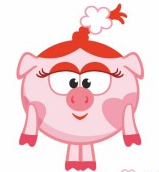 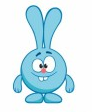 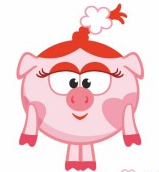 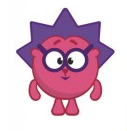 ?
30
=
=
+
+
Проверь себя!
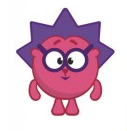 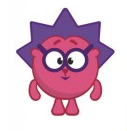 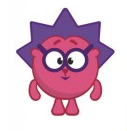 10
5
+
=
=
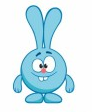 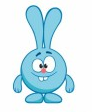 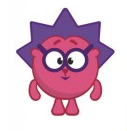 10
15
=
=
+
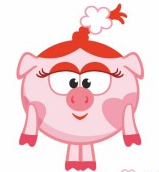 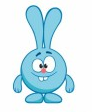 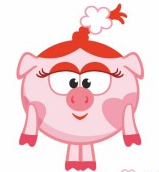 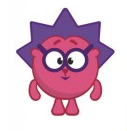 15
30
=
=
+
+
Спасибо за работу!